We Are OvercomersI John 5: 1 – 5
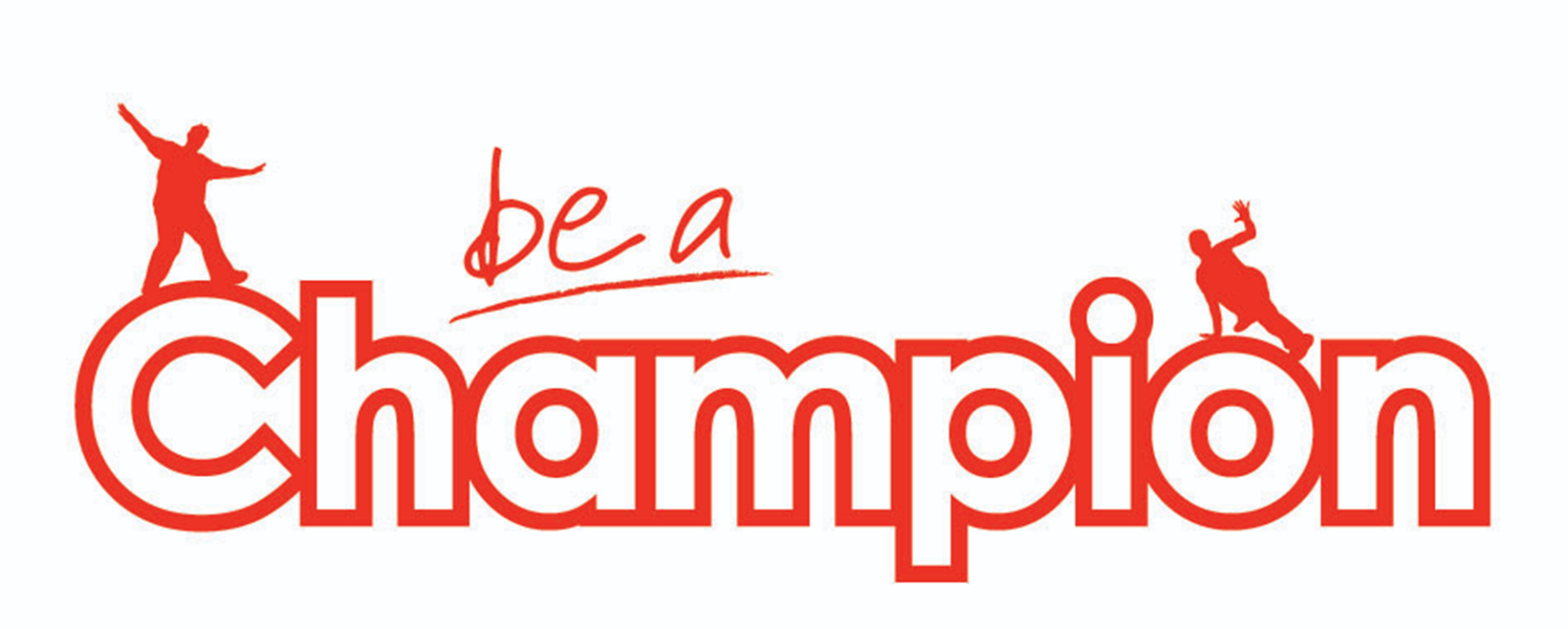 5 1Whosoever believeth that Jesus is the Christ is born of God: and every one that loveth him that begat loveth him also that is begotten of him.
2 By this we know that we love the children of God, when we love God, and keep his commandments.
3 For this is the love of God, that we keep his commandments: and his commandments are not grievous.
4 For whatsoever is born of God overcometh the world: and this is the victory that overcometh the world, even our faith.
5 Who is he that overcometh the world, but he that believeth that Jesus is the Son of God?
Need - World
4 For whatsoever is born of God overcometh the world: and this is the victory that overcometh the world, even our faith.
5 Who is he that overcometh the world, but he that believeth that Jesus is the Son of God?
Theme- Overcomer
4 For whatsoever is born of God overcometh the world: and this is the victory that overcometh the world, even our faith.
5 Who is he that overcometh the world, but he that believeth that Jesus is the Son of God?
1)How - Faith
4 For whatsoever is born of God overcometh the world: and this is the victory that overcometh the world, even our faith.
5 Who is he that overcometh the world, but he that believeth that Jesus is the Son of God?
Enemies
Devil
Sin
Death
The World
Overcomers through Christ!
John 1633 These things I have spoken unto you, that in me ye might have peace. In the world ye shall have tribulation: but be of good cheer; I have overcome the world.
2)How – Born Again
4 For whatsoever is born of God overcometh the world: and this is the victory that overcometh the world, even our faith.
5 Who is he that overcometh the world, but he that believeth that Jesus is the Son of God?
How do I know?
5 Who is he that overcometh the world, but he that believeth that Jesus is the Son of God?
1Whosoever believeth that Jesus is the Christ is born of God: and every one that loveth him that begat loveth him also that is begotten of him.
How do I know?
2 By this we know that we love the children of God, when we love God, and keep his commandments.
3 For this is the love of God, that we keep his commandments: and his commandments are not grievous.